Ekonomika sveta
v kruhu
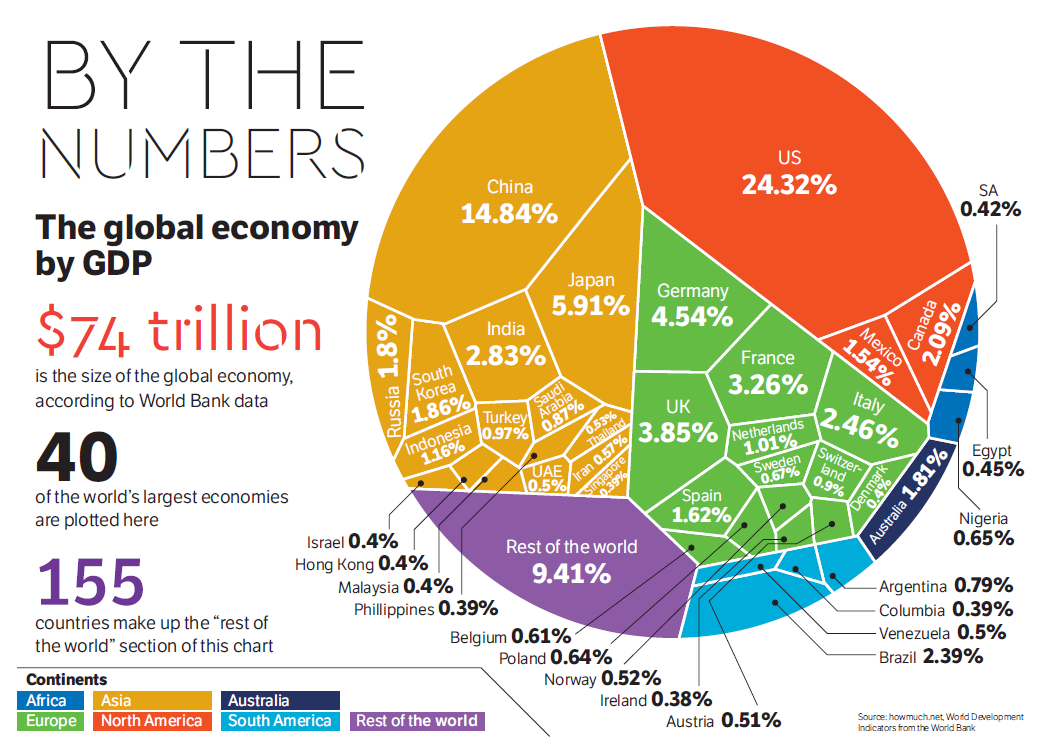 USA
Celosvetové HDP:
Juhoafrickárepublika
Čína
HDP (Hrubý domáci produkt) je hodnota všetkých výrobkov a služieb vytvorenýchna určitom území (napr. štát, svetadiel...).
Japonsko
Nemecko
74 biliónov $
Kanada
India
Mexiko
Francúzsko
Bilión = Milión miliónov. Hodnota HDP
sa udáva v amerických dolároch.
Južná Kórea
Zdroj: cdn.fm.co.za/fm/images/Numbers%20GDP%200903.png
Saudská 
Arábia
UK
Taliansko
Rusko
Turecko
40
Holandsko
Indonézia
Thajsko
Egypt
Švédsko
Švajčiarsko
SAE
Irán
Singapur
Dánsko
najväčších ekonomík sveta tvorí viac ako90% svetového HDP. Na grafe sú uvedené názvami štátov.
Španielsko
Nigéria
Austrália
Zvyšok sveta
Izrael
155
Hong Kong
Argentína
Malajzia
Filipíny
Kolumbia
Venezuela
Belgicko
ďalších štátov je spolu označených ako zvyšok sveta.
Brazília
Poľsko
Nórsko
Írsko
Austrália
Afrika
Ázia
Južná Amerika
Zvyšok sveta
Rakúsko
Európa
Sev. Amerika